Проектная задача
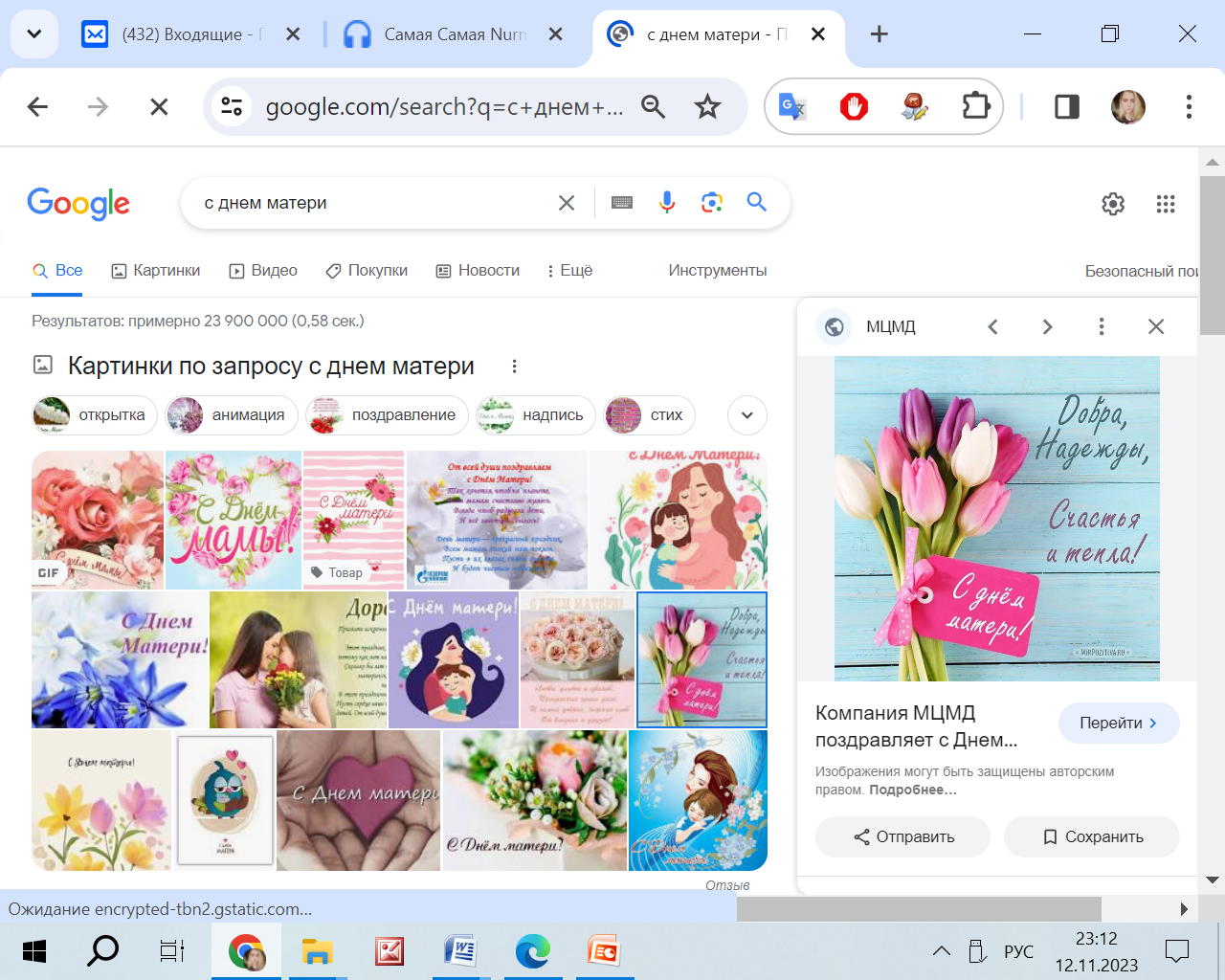 обязательно нужны   эксперты!
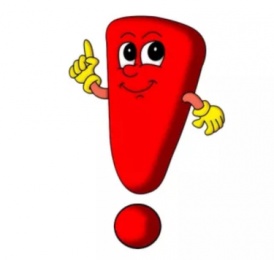 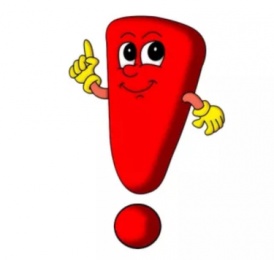 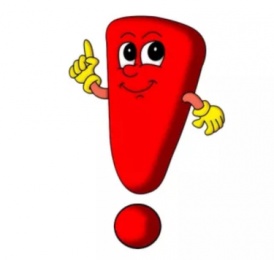 Ребята, предлагаемая   работа   необычная. Она большая по объему, состоит из нескольких заданий.
Вам предстоит показать свои возможности и способности в создании коллективного продукта. Нужно  оформить праздничную открытку,  программу концерта и  выполнить другие задания. Затем нужно презентовать (показать и рассказать )  свой продукт.
Надеюсь, что вам понравится эта работа, и вы с интересом будете ее выполнять.
 Желаю удачи!
Задача 1
Познакомьтесь с текстом и определите, о каком празднике идет речь? 
 
В 1909 году жительница США написала петицию, в которой  указала, как важна роль отца в жизни детей и что праздник отцов необходим. Местные власти поддержали инициативу и утвердили дату - 3 воскресенье июня. Именно в этот день празднуют День отца. Но несколько столетий до этих событий существовал похожий праздник, который  назывался «Материнским воскресеньем». А в  1907 году Анна Джарвис выступила с инициативой чествования (прославления) матерей в память о своей маме. В России  отмечать этот праздник и поздравлять дорогого сердцу  человека принято в последнее воскресенье ноября. Также стоит отметить, что символом этого праздника считается незабудка. О каком празднике пойдет речь?
Задание 2
Вы уже догадались, кто будет главными гостями на нашем празднике?  Давайте пригласим их! 
 Нам необходимо  сделать приглашение.
Вставьте необходимые слова в текст.
Приглашение
Дорогая _________________!  Приглашаю тебя на  ___________________  День матери.  Тебя ожидают ______________, ___________________. Я буду  очень __________ видеть тебя   24  ___________2023 г.   в  __________ в ____ кабинете нашей школы.
 Тво…. _______  _______.
Задание 3 Чтобы наши гости не скучали, нужно приготовить интересную программу.  Разнообразные  номера  необходимы для того, чтобы учесть вкусы всех приглашенных. С этой же целью обычно разные по жанру номера чередуются. Продолжительность номеров указана в таблице.        Составьте  праздничную программу так, чтобы гости не устали от однообразия. (т.е. чтобы номера чередовались) Концертная  программа должна длиться не более 30 минут.
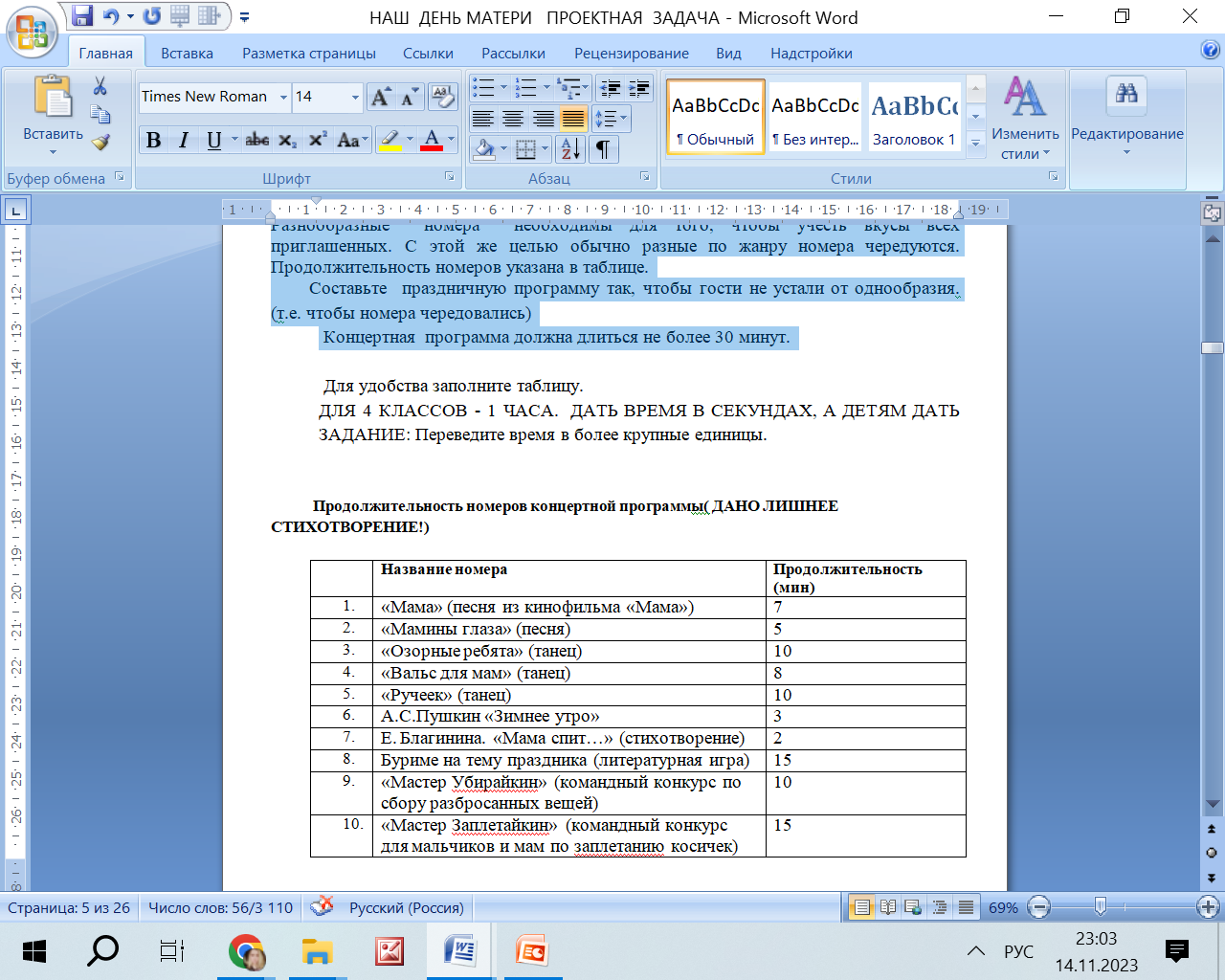 На празднике нужно подарить маме открытку.  Из предложенных деталей  соберите нарядную композицию из   разных 5 цветов.
Все, что нужно для открытки, предоставляется детям.
Задание 3
Любимая моя мамочка!
Поздравляю  тебя с Днем матери! 
Желаю  тебе крепкого здоровья. Чаще улыбайся и никогда не грусти.
Спасибо тебе за ласку и терпение, за бесконечную заботу и тепло. 
Я очень тебя люблю.
Твой сын (дочь) ………..
Задание  5Постройте свое выступление по плану:
Рефлексия
Листочек    каждому! 


Группы оценили друг друга
Что понравилось / что не понравилось